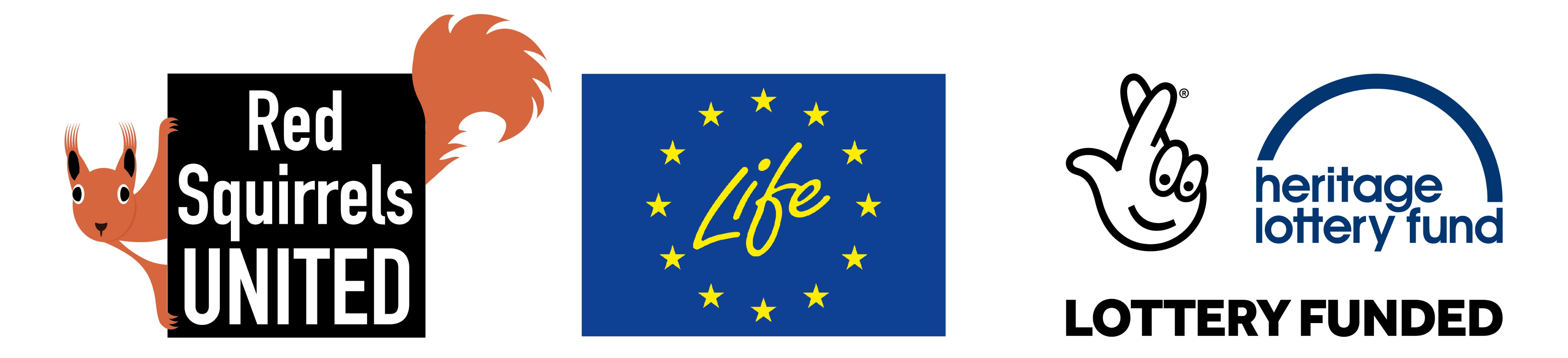 Knowledge Fair 2018
Nikki Robinson, Programme Manager 
LIFE14 NAT/UK/000467
Agenda – Saturday
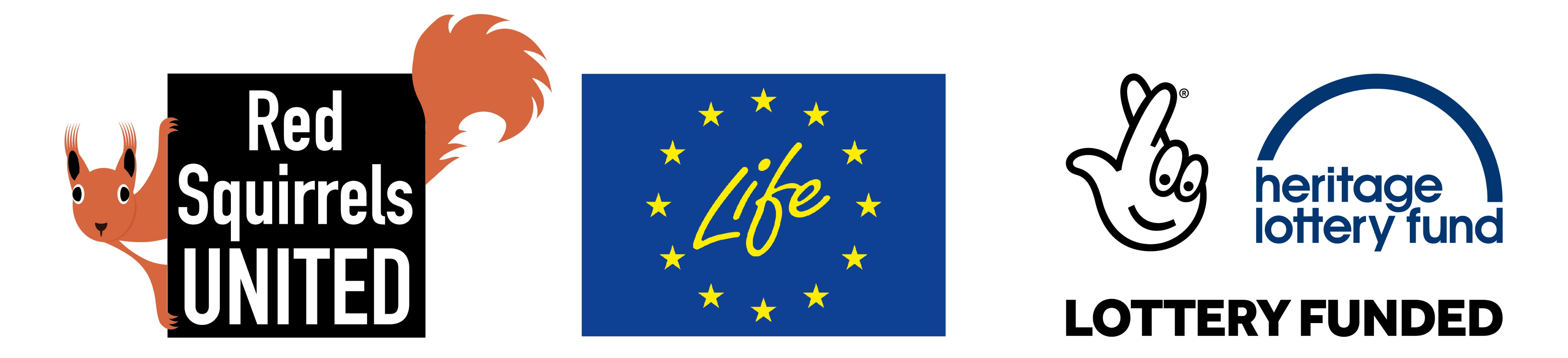 Red Squirrel Conservation: UK Overview – Stephen Trotter
Red Squirrels United: Programme overview – all partners
COFFEE
Grey Squirrel Management Sessions – David Bavin, Julie Bailey, Peter Armstrong, Rachel Cripps, Ryan Greenwood, Mike Green
LUNCH
Addressing Squirrel Pox Virus and Biosecurity
Early Warning System
COFFEE
Measuring Success
People and Squirrels
Lesson learning
Saturday night
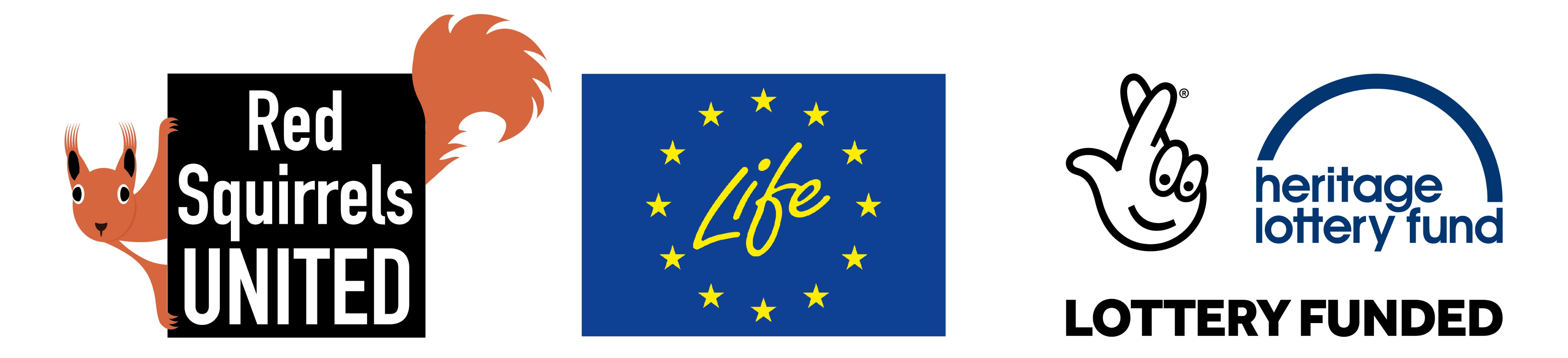 Volunteer showcase 6.30-7.30pm
Cash only bar! Open 6pm
Dinner in Reichel Hall 7.30-9.30pm
Coach collection 10.30pm
Agenda – Sunday
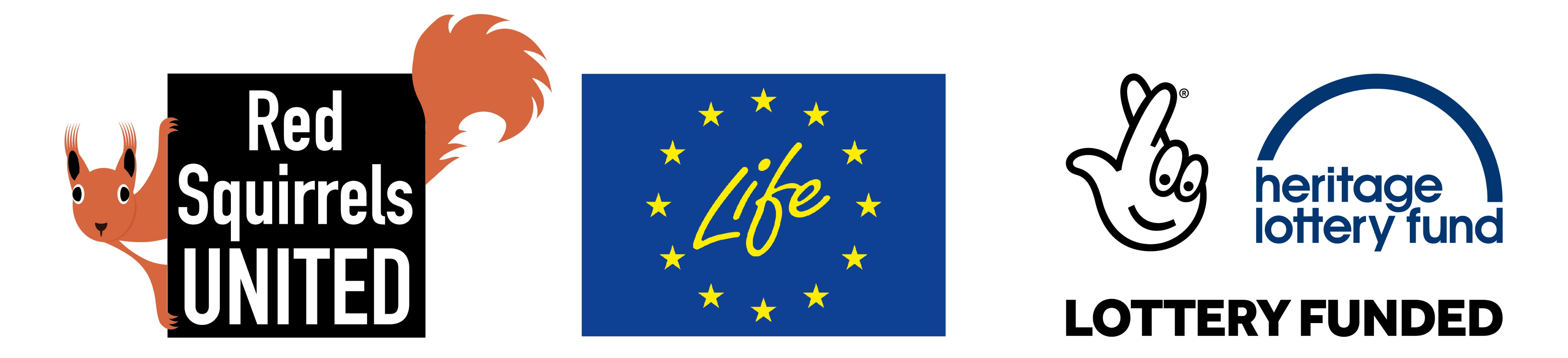 Coach collection: 8.15am Premier Inn, approx. 8.30am The Management Centre
Red Squirrel Conversation in Wales – wales partners
Why Nothing Matters: How red squirrel captive breeding has advanced disease management in wildlife conservation – Dr Craig Shuttleworth
Coach transfer to Treborth Botanic Garden 10.15am
Excursion at Treborth Botanic Garden
Coach transfer to Neuadd Reichel 12.15pm
LUNCH
Red Squirrel Conversation priorities – Stephen Trotter and Nick Leeming
Local strategy development – Conor McKinney and Simon O’Hare